Leadership Team
November 17, 2017
GPE Pride
GPE Pride
GPE Pride
Good Morning 
Greeters
GPE Pride
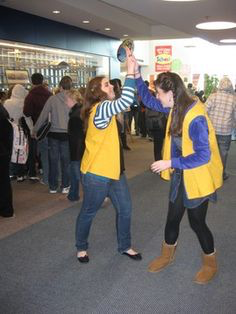